Topic: Dance and Music 
Song: Dance with my father again
Singer: Celine Dion
作者：卢晓晴
单位：华南师范大学外文学院
Dance with my father again
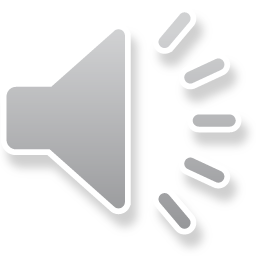 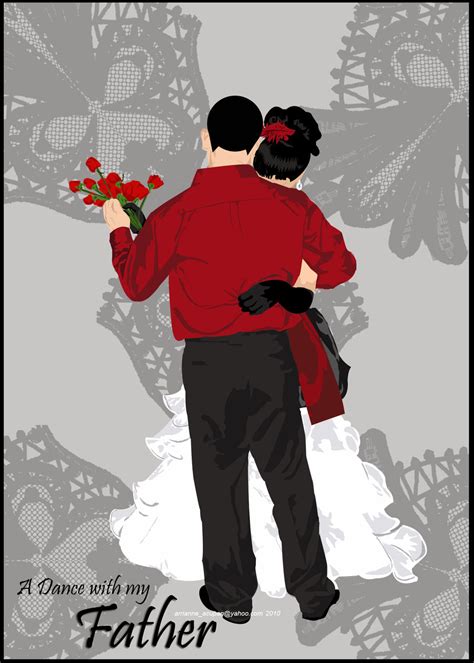 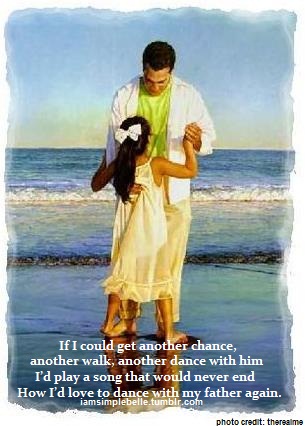 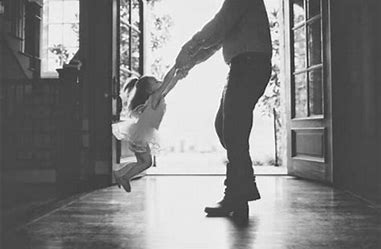 Back when I was a child
before life removed all the innocence
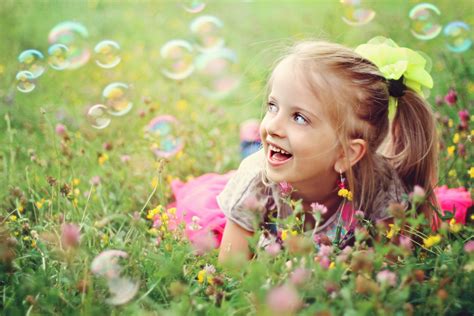 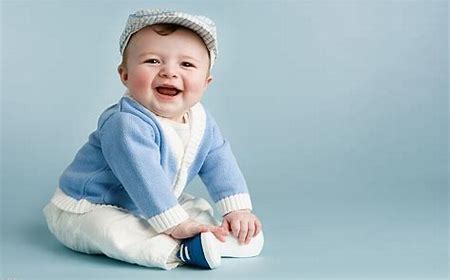 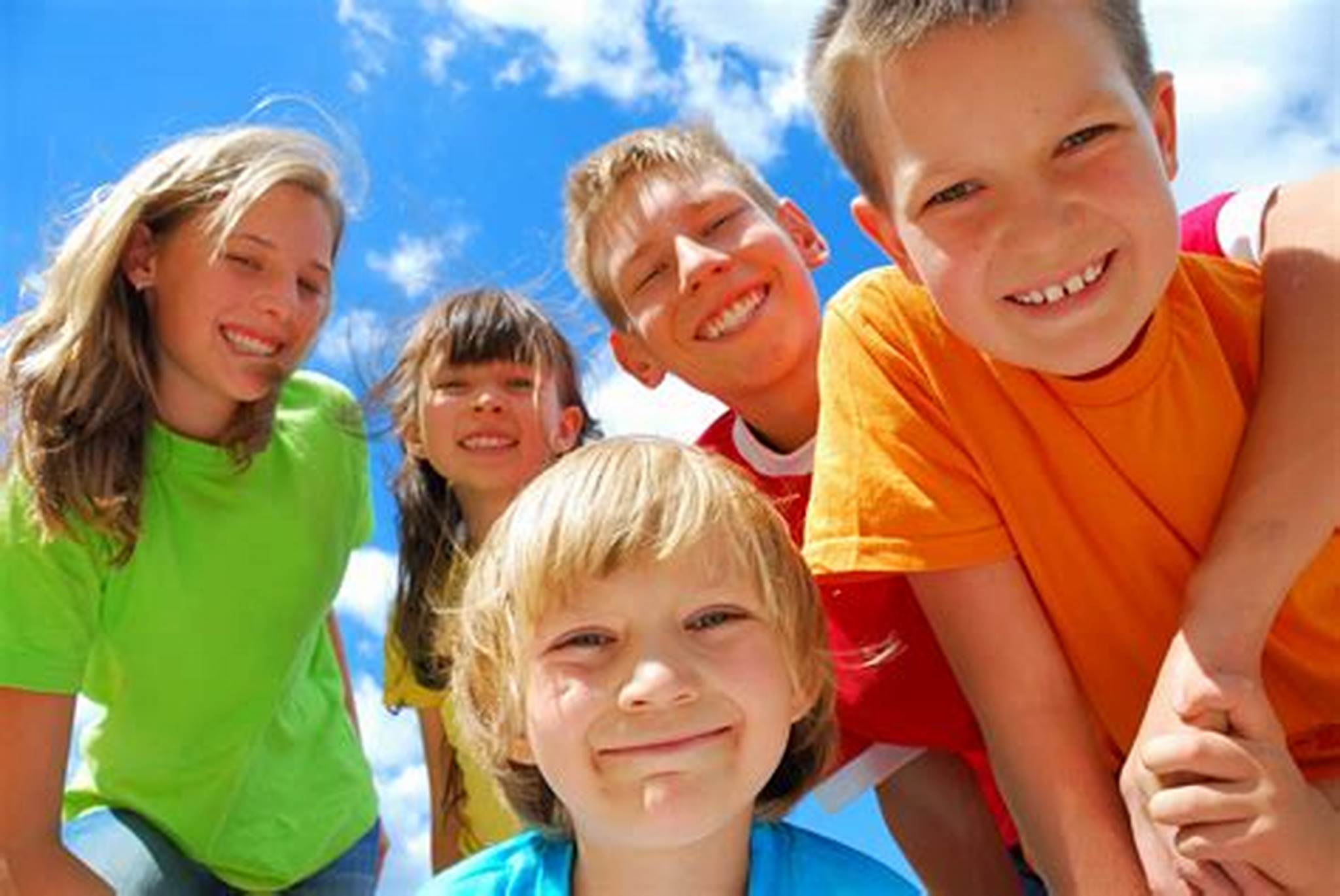 and dance with my mother
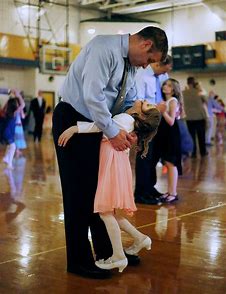 My father would lift me high
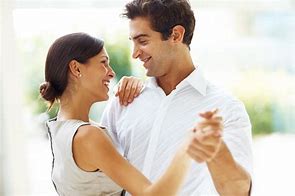 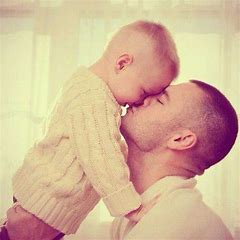 and me and then
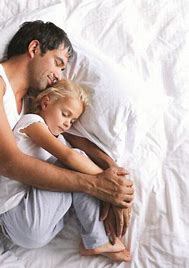 Spin me around
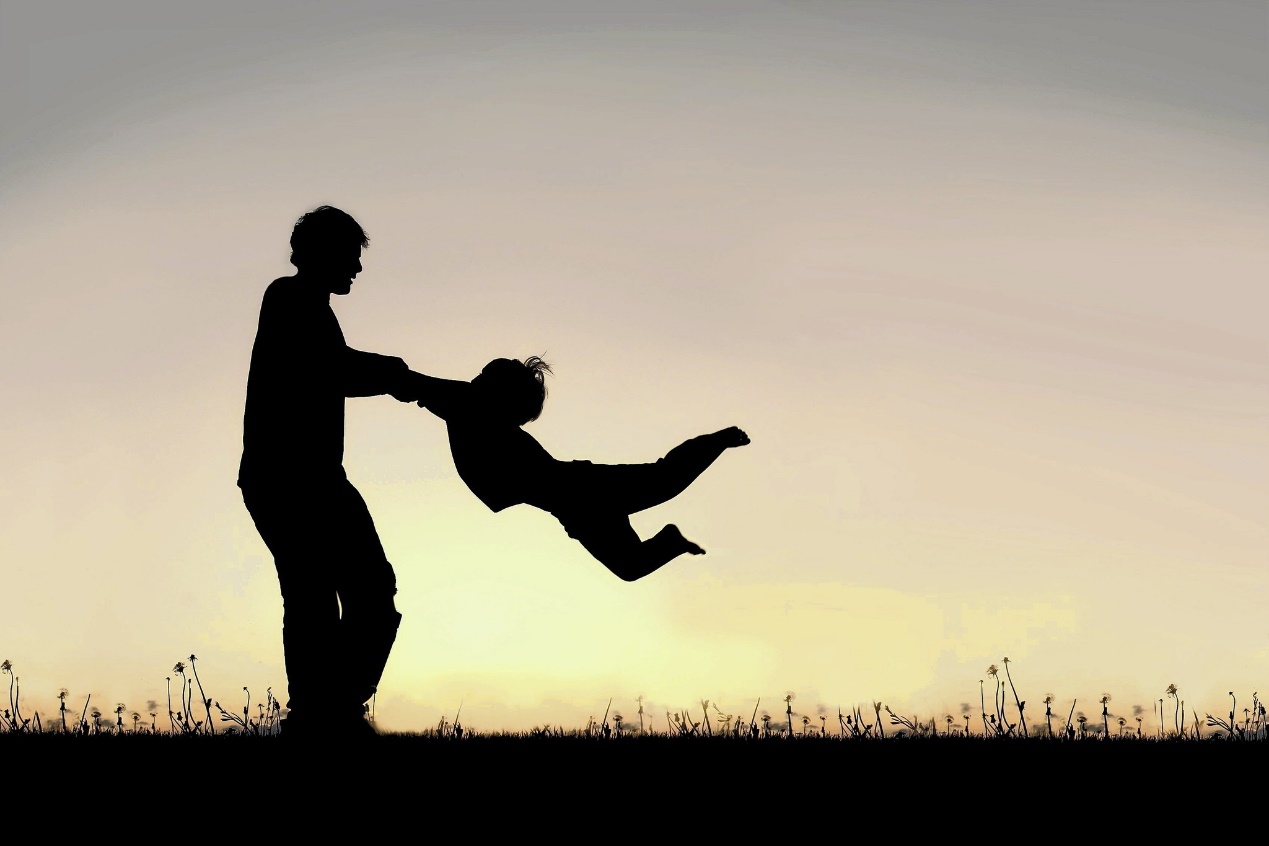 till I fell asleep
Then up the stairs
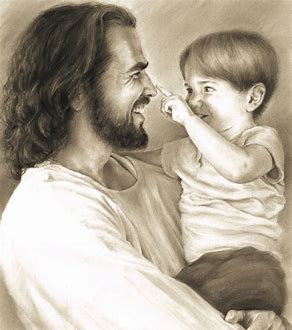 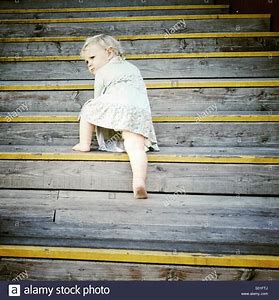 he would carry me
And I knew for sure
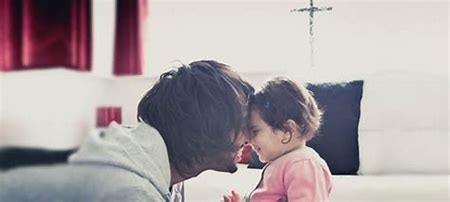 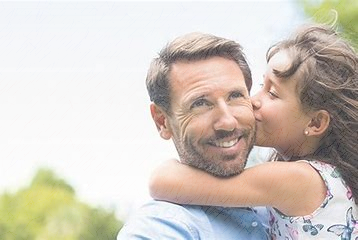 I was loved
If I could get another chance
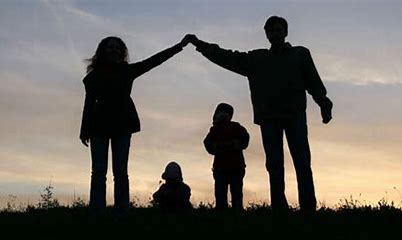 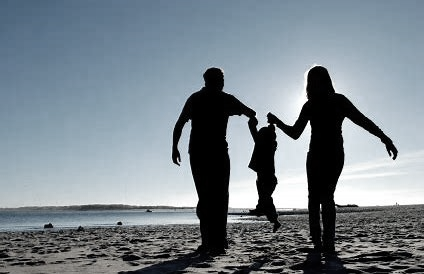 Another walk,
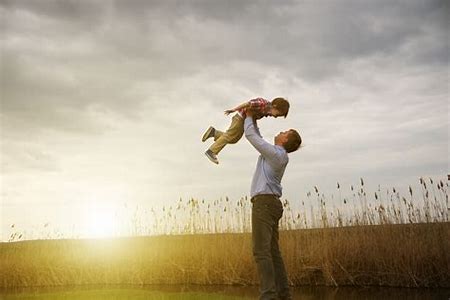 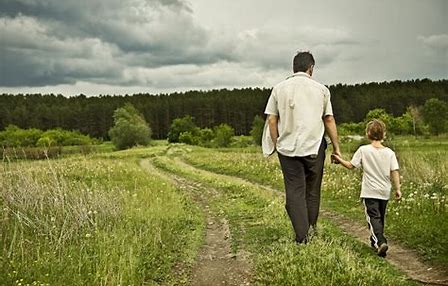 another dance with him
I'd play a song that would never ever end
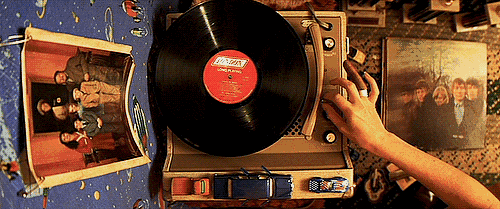 How I'd love love love…
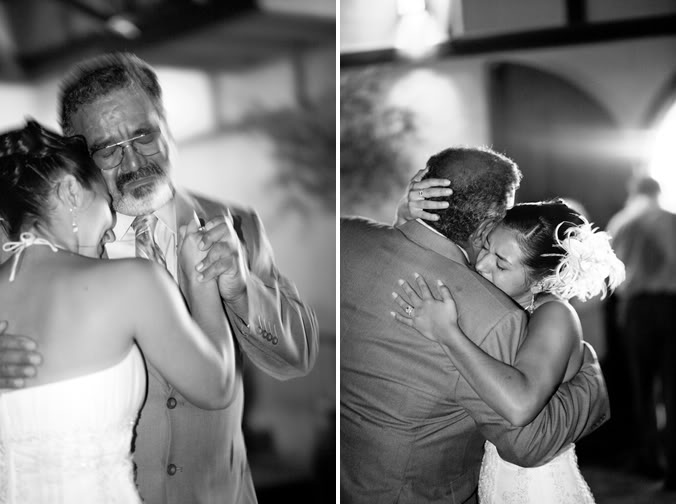 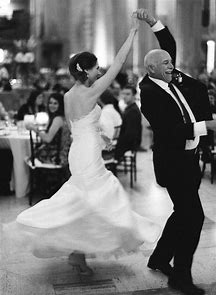 To dance
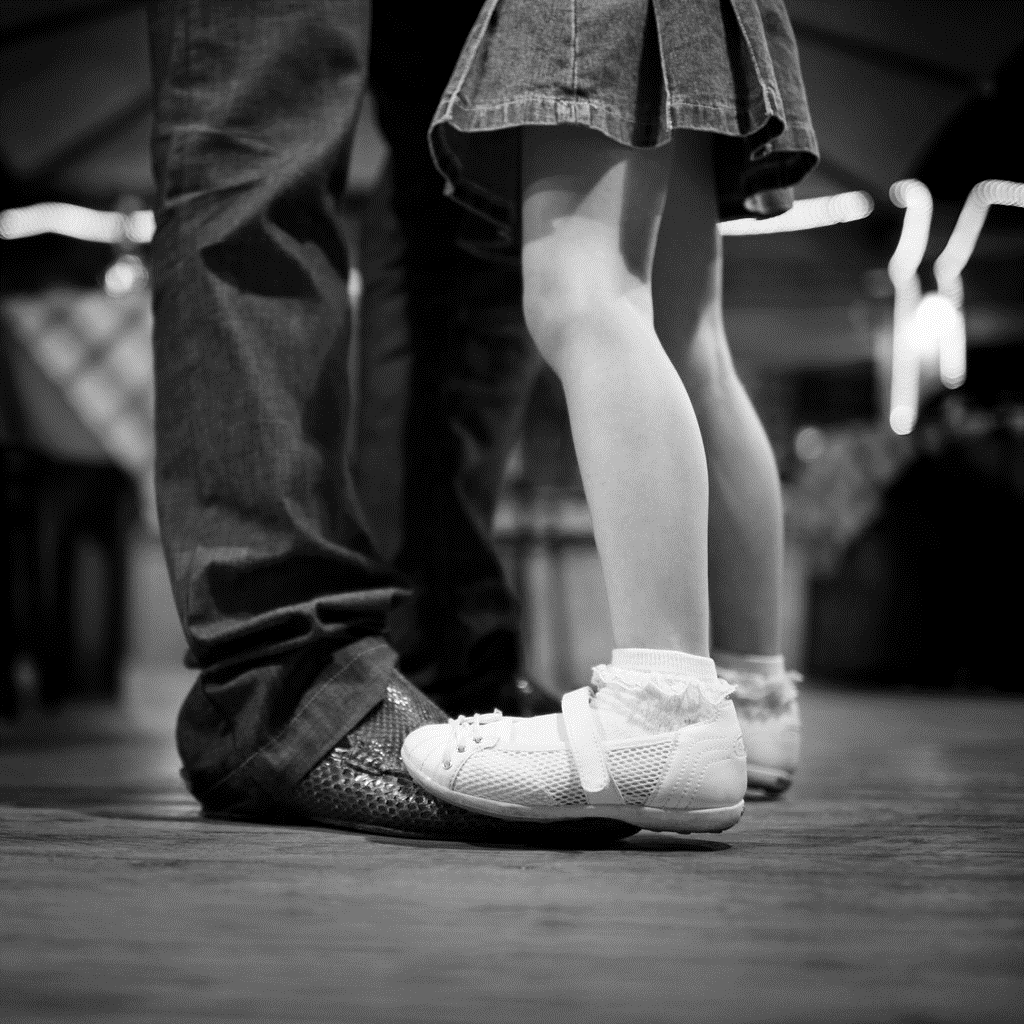 with my father again
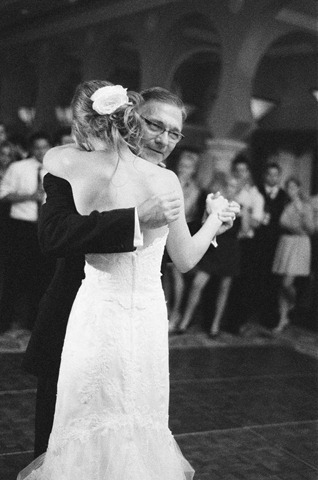 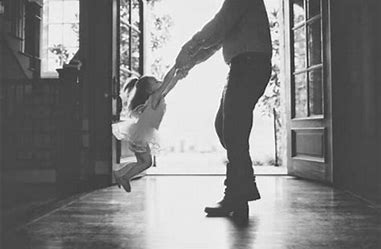 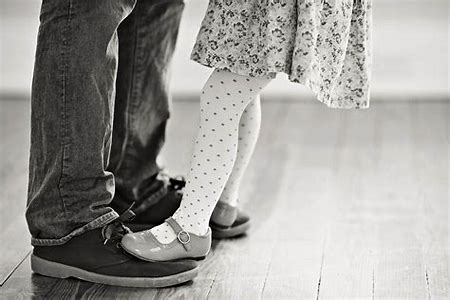 When I and my mother would disagree
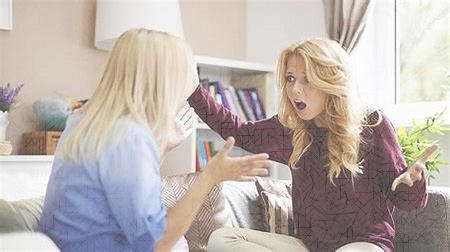 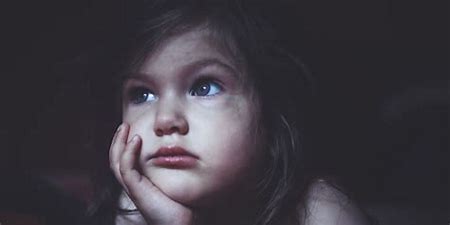 To get my way
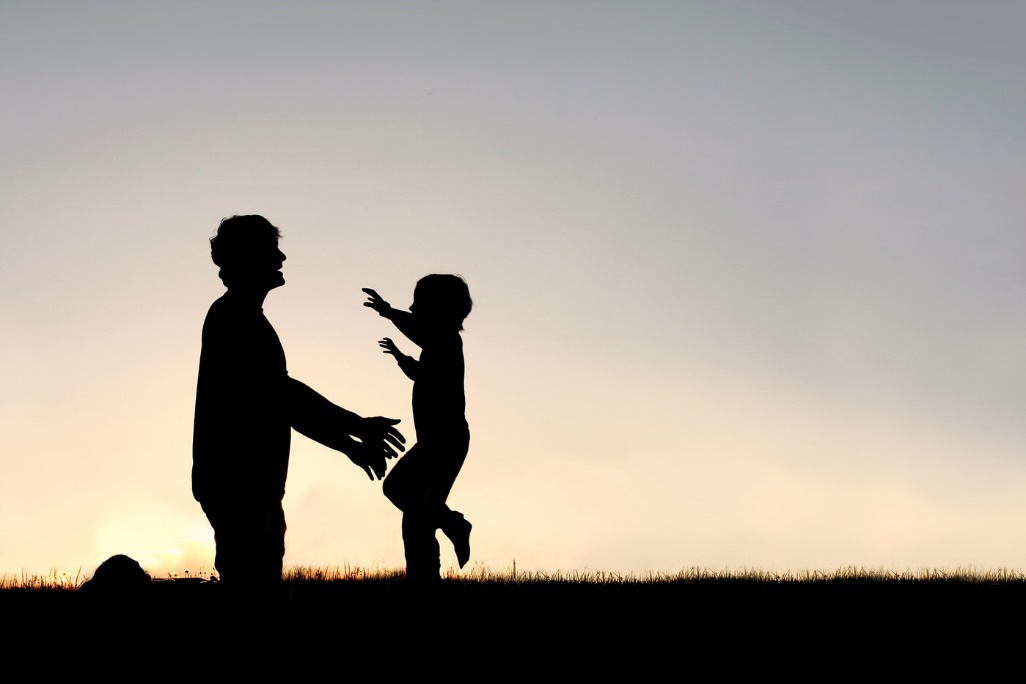 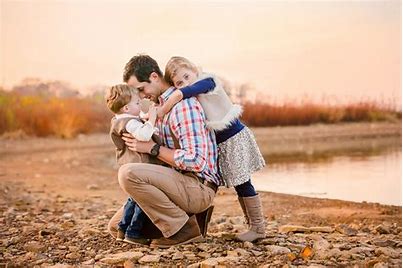 I would run from her to him
He’d make me laugh just to comfort me
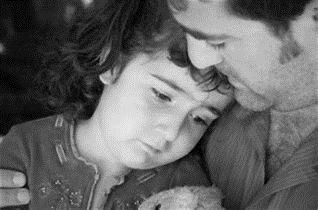 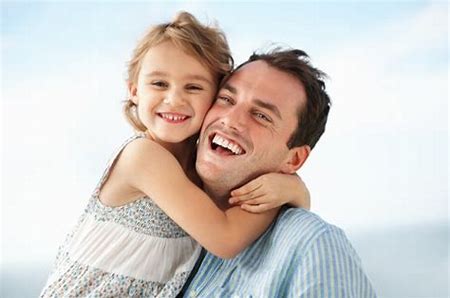 Then finally make me do
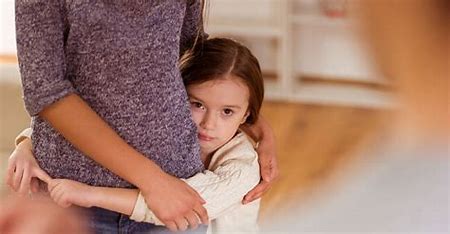 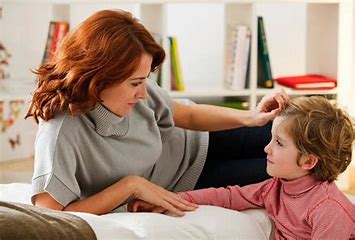 just what my mama said
Later that night when I was asleep
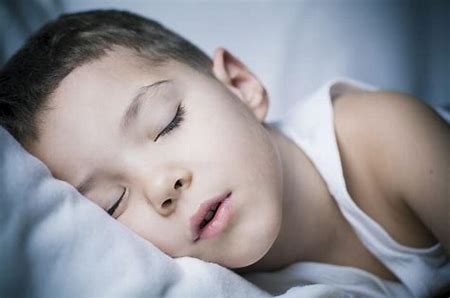 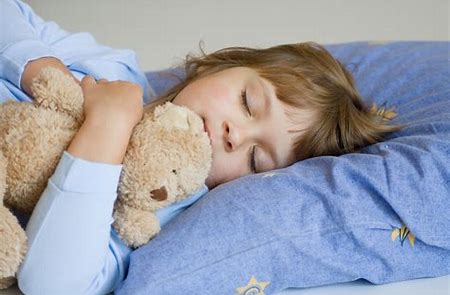 He left a dollar under my sheet
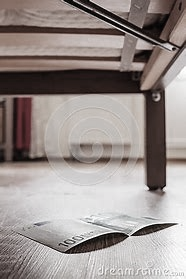 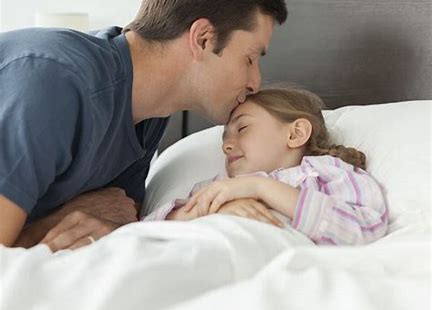 Never dreamed that he would be gone from me
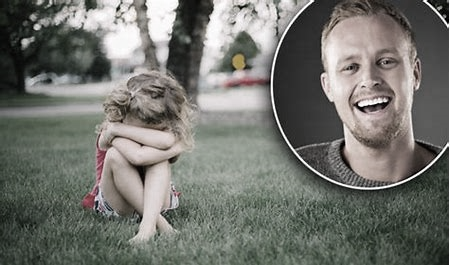 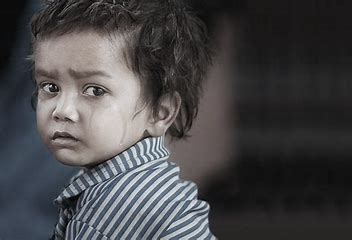 one final dance with him
If I could steal one final glance,
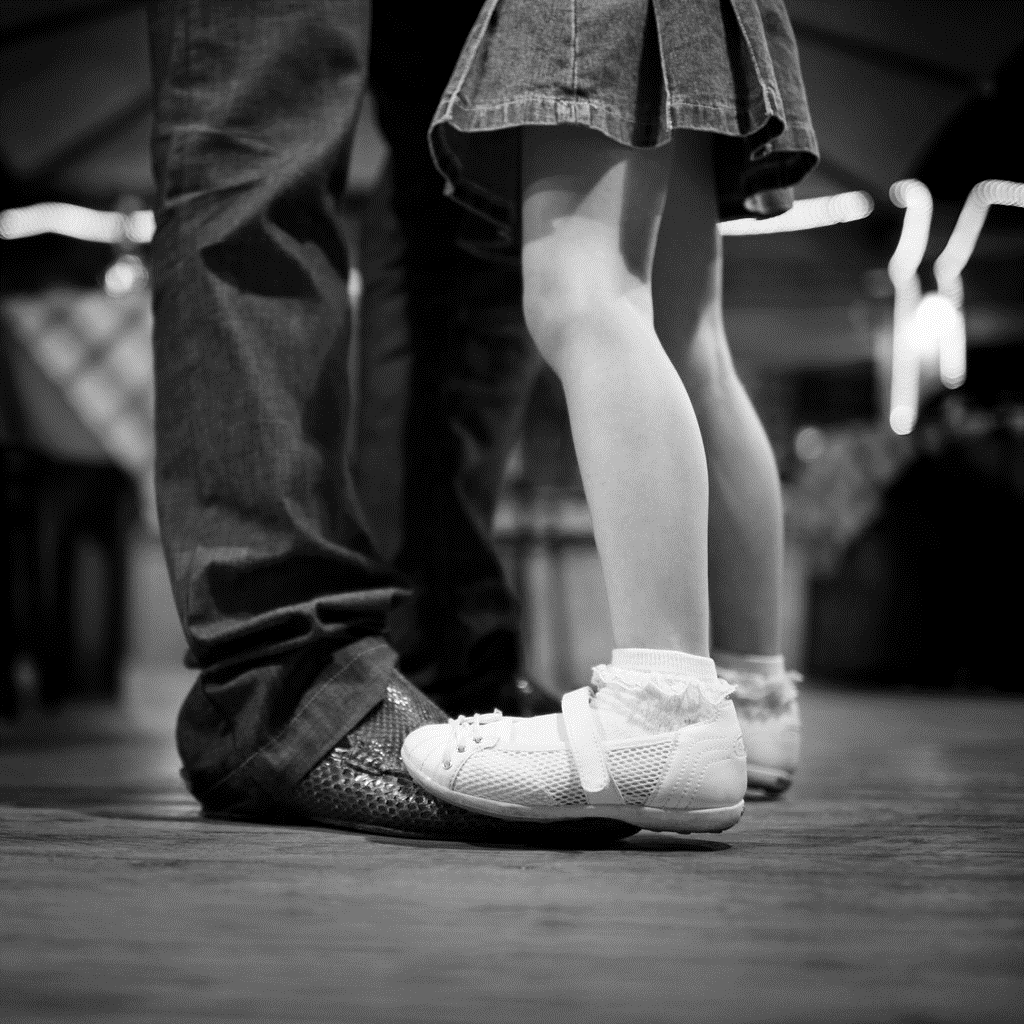 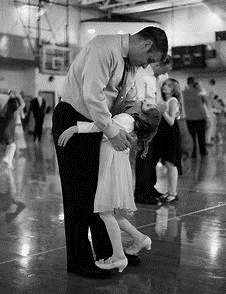 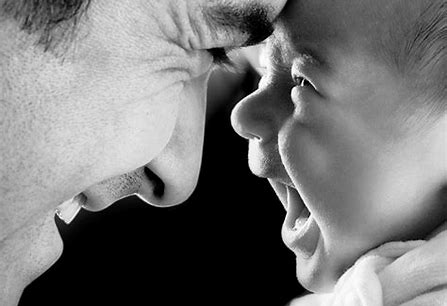 one final step,
I’d play a song that would never, ever end
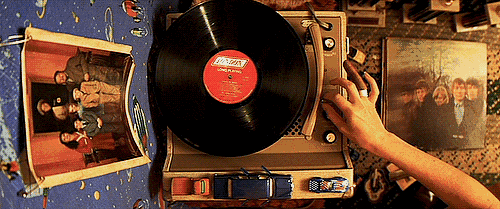 ‘Cause I’d love, love, love
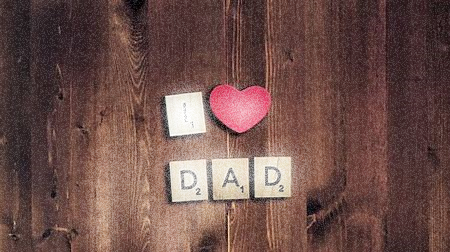 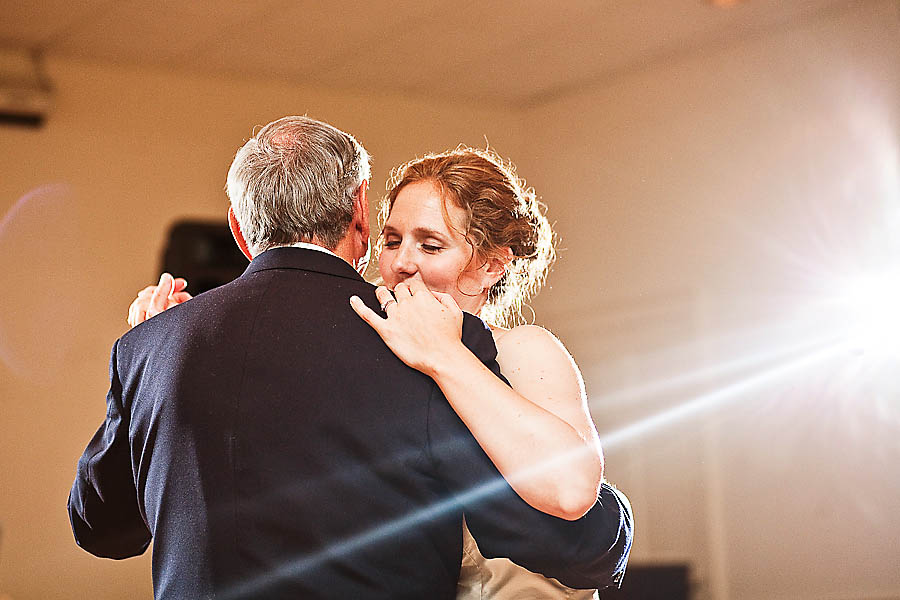 To dance with my father again
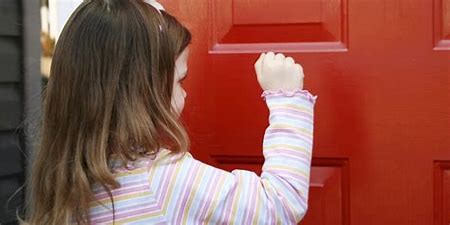 Sometimes I’d listen outside her door
And I’d hear how
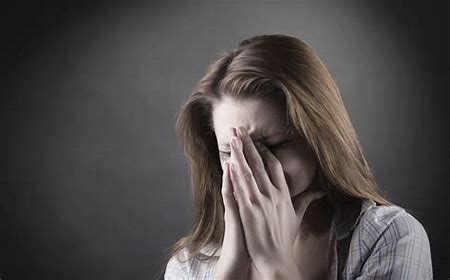 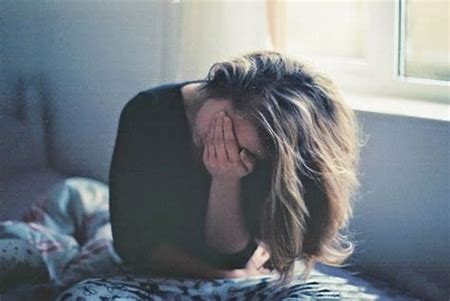 my mama cried for him
I pray for her even more than me
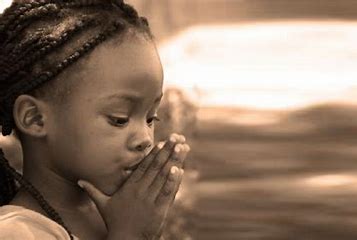 I pray for her even more than me
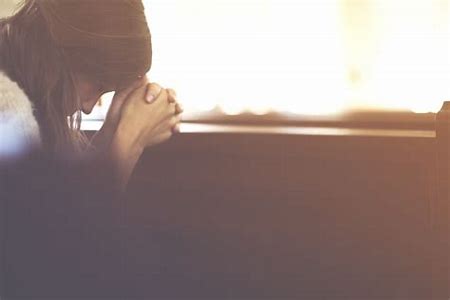 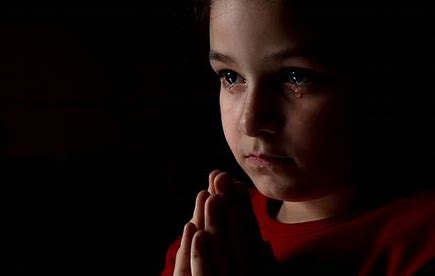 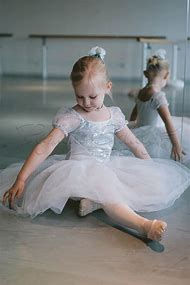 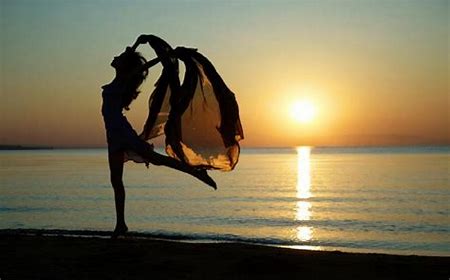 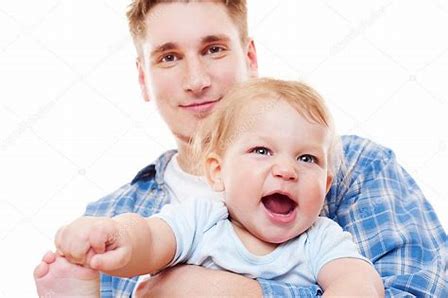 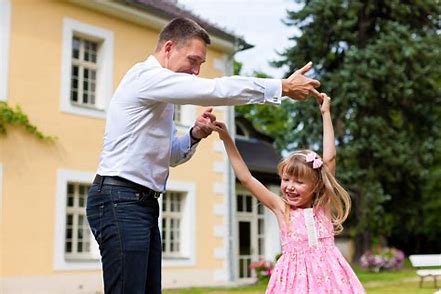 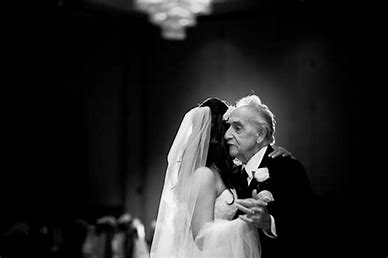 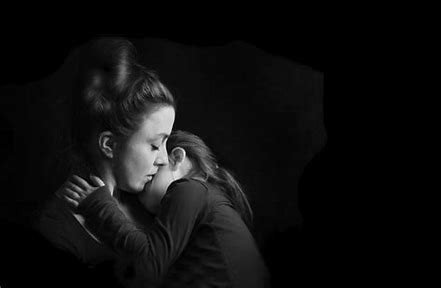 I know I’m praying for much too much
But could you send back
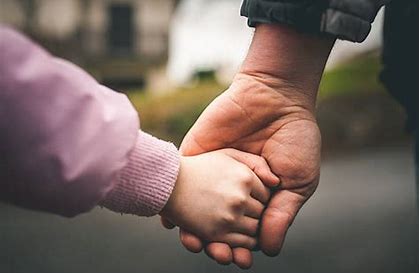 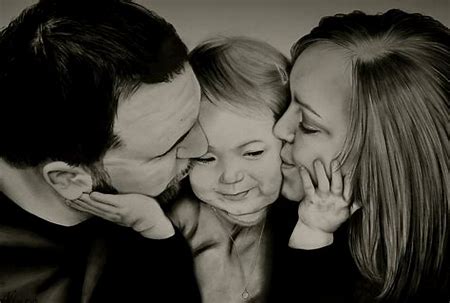 the only man she loved
I know you don’t do it usually
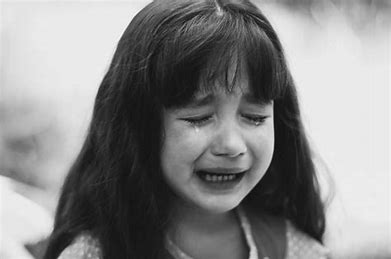 But dear Lord she’s dying
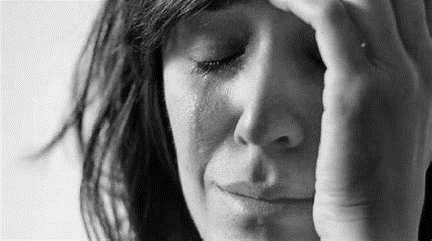 To dance with my father again
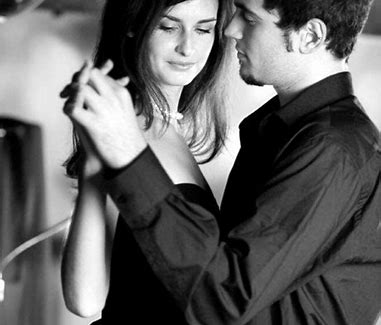 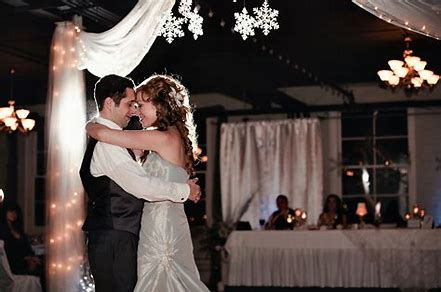 Every night I fall asleep
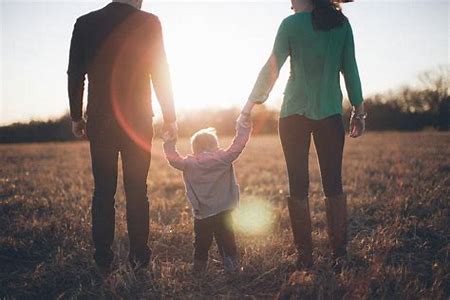 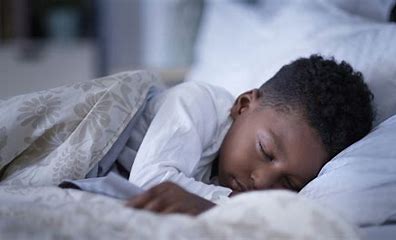 and this is all I ever dream